逗号分隔值文件的操作
csv文件用逗号 , 作为分隔符
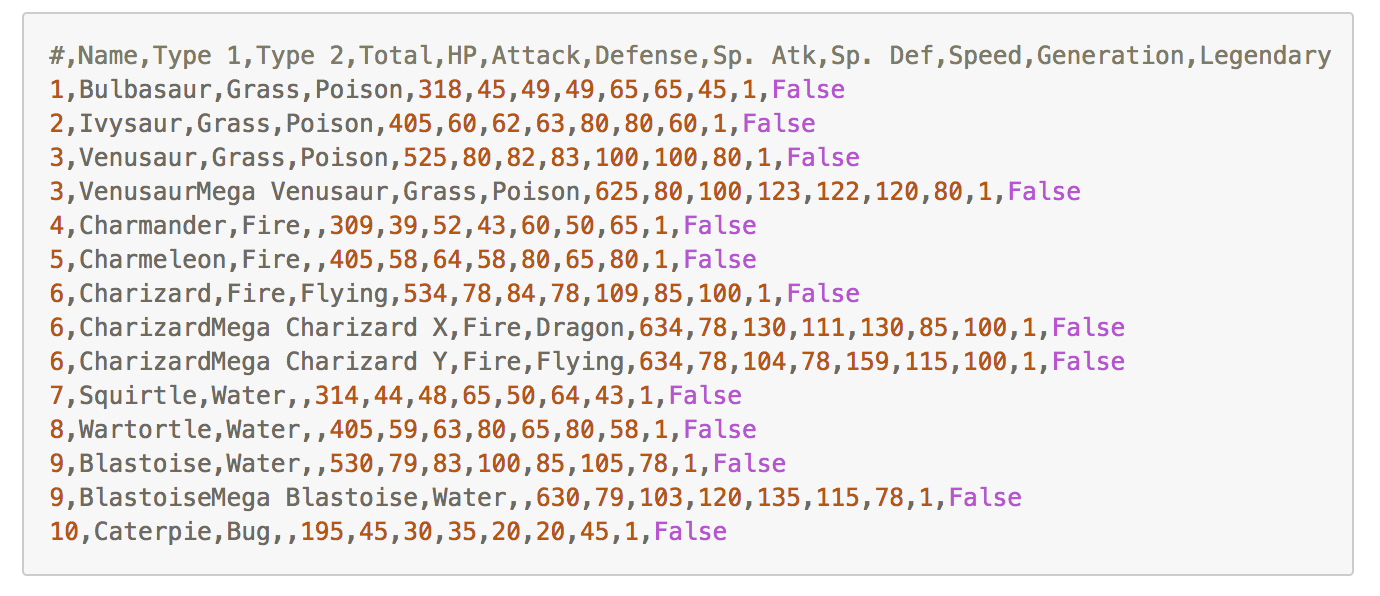 逗号分隔值文件的读取
利用Python内置的 csv 模块读取数据
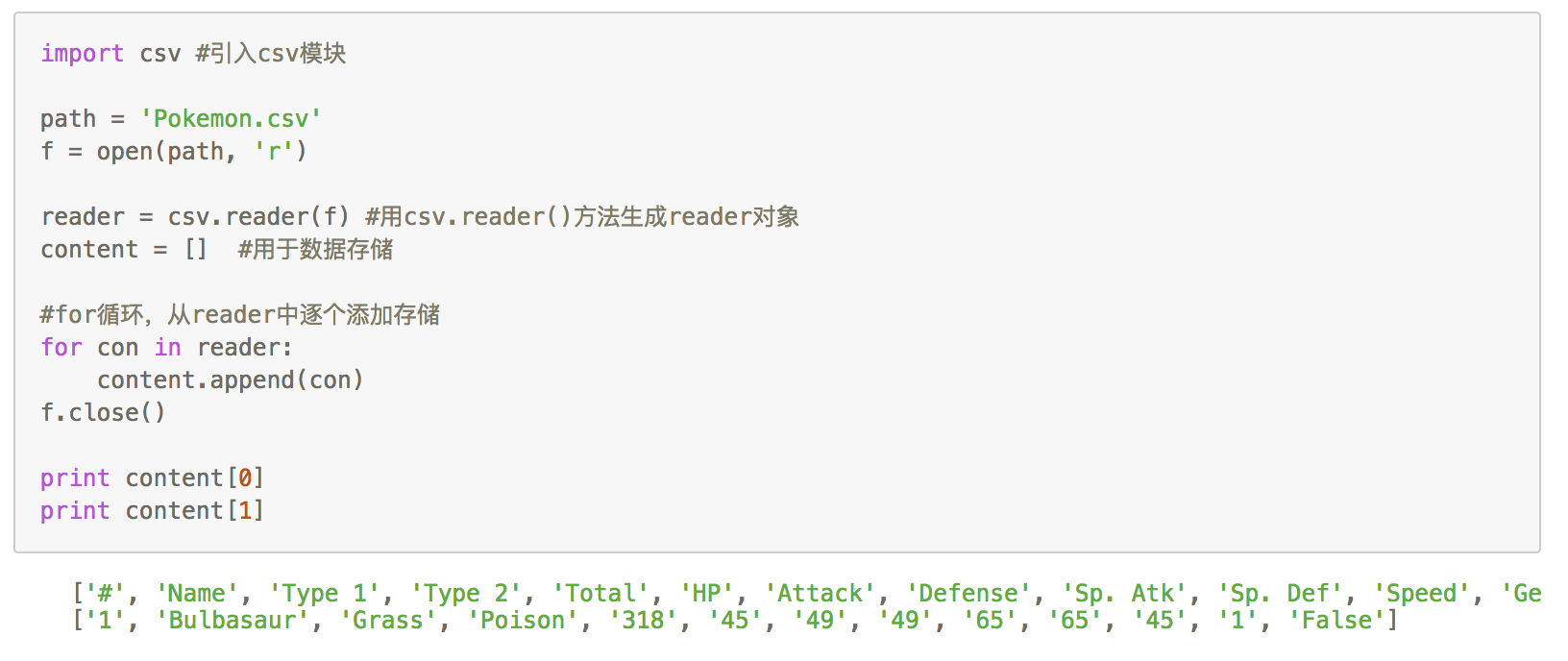 逗号分隔值文件的写入
引入 csv 模块 open() 打开文件，使用 csv.writer() 作为写入器， writerow() 方法逐行写入
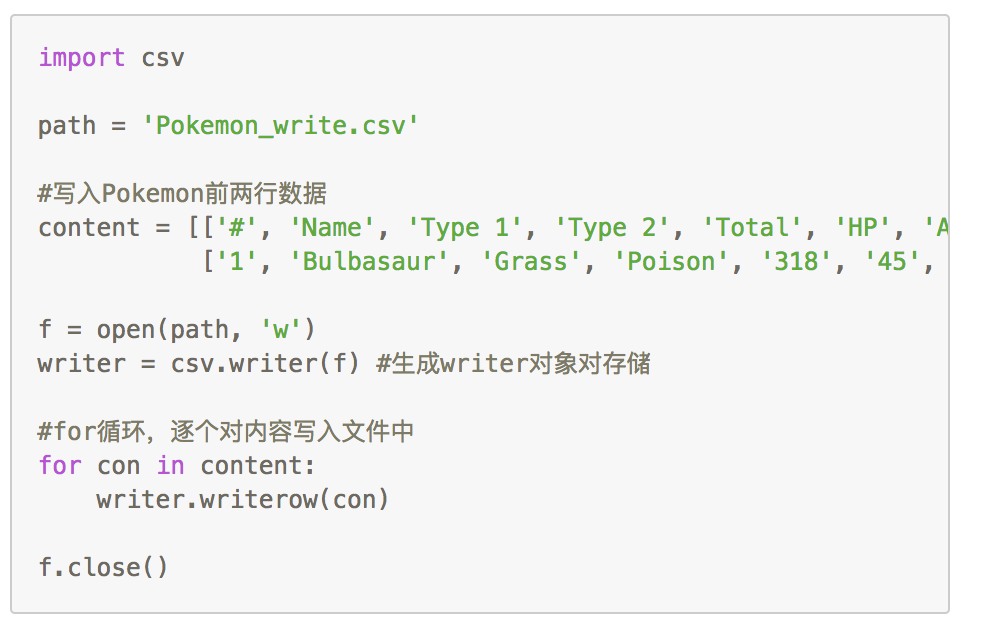 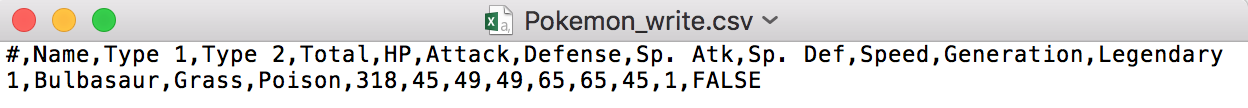